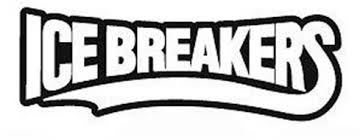 Icebreakers
NYA  SMAKER - mindre förpackning!
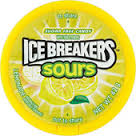 Icebreakers Mint Lemonade
Art.nr: 10925
Storlek: 12x12g
EAN: 034000723713
Pris: 115,68kr/kartong, 9,64kr/st


Icebreakers Mint Strawberry
Art.nr: 10923
Storlek: 12x12g
EAN: 034000723751
Pris: 115,68kr/kartong, 9,64kr/st

Icebreakers Cool Mint 
Art.nr: 10927
Storlek: 12x12g
EAN:  034000723737   	                 
Pris: 115,68kr/kartong, 9,64kr/st            		         *utan azofärgämnen, sockerfria
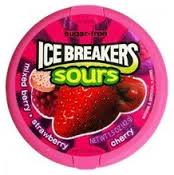 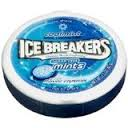